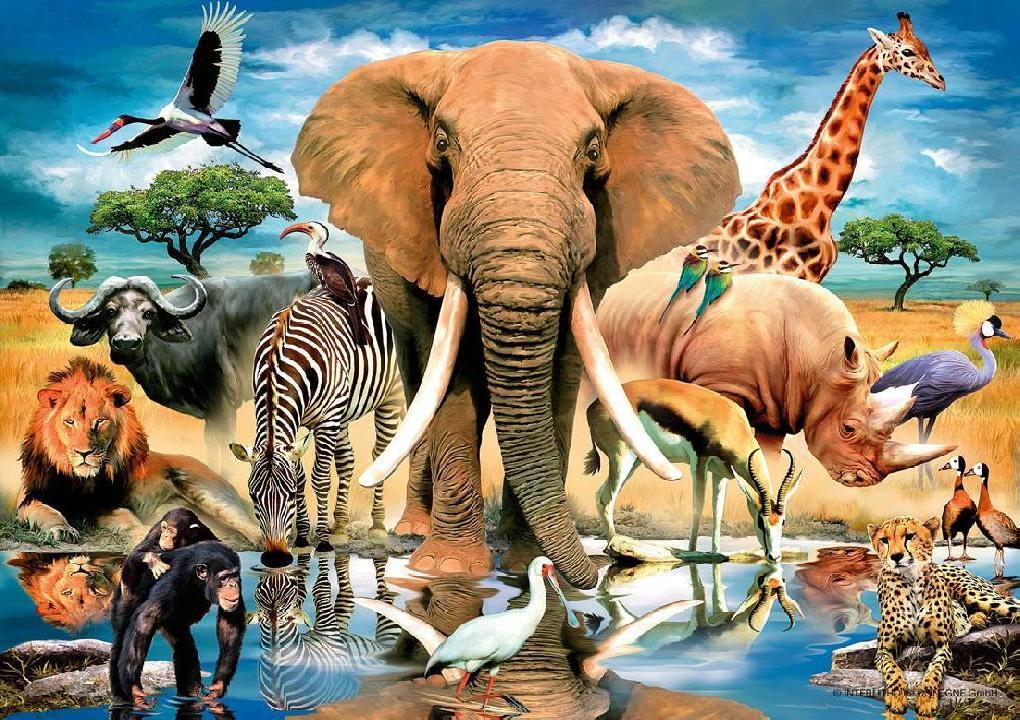 Царство животных
Конкурс
 «В мире животных»
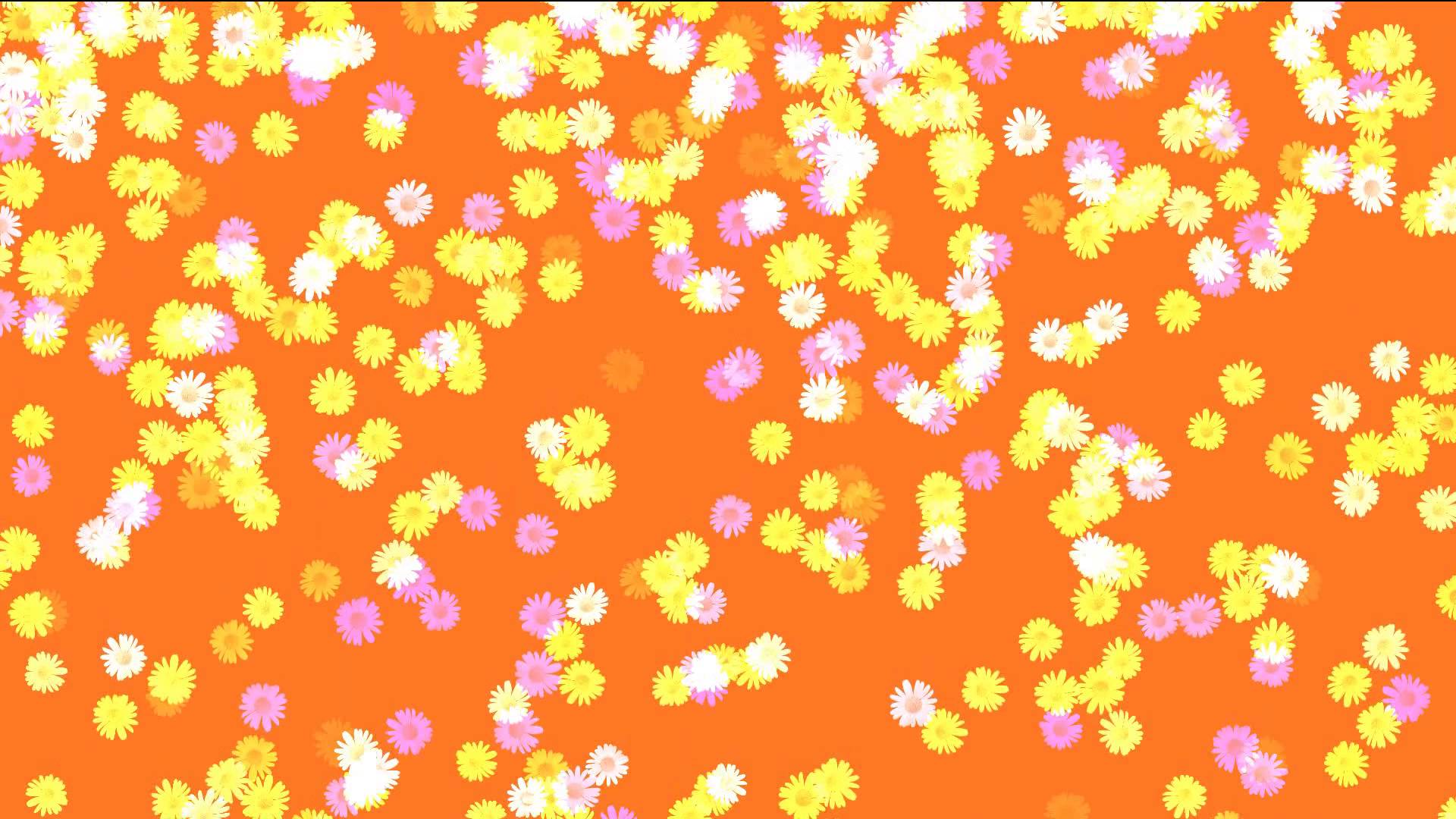 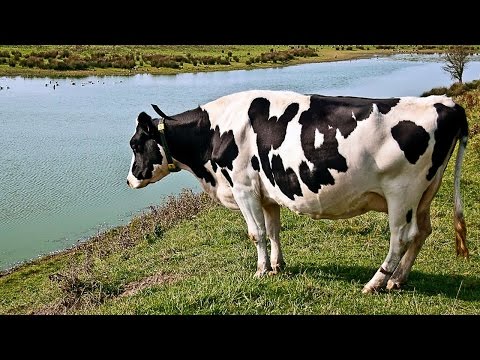 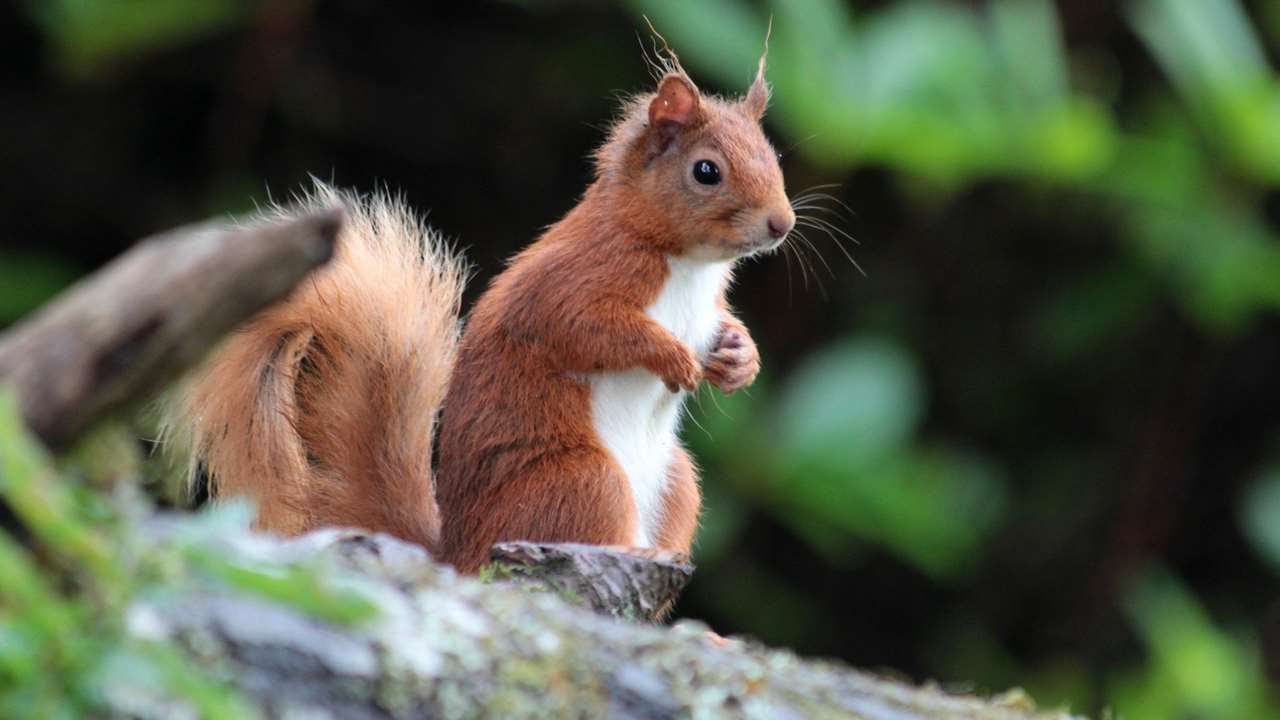 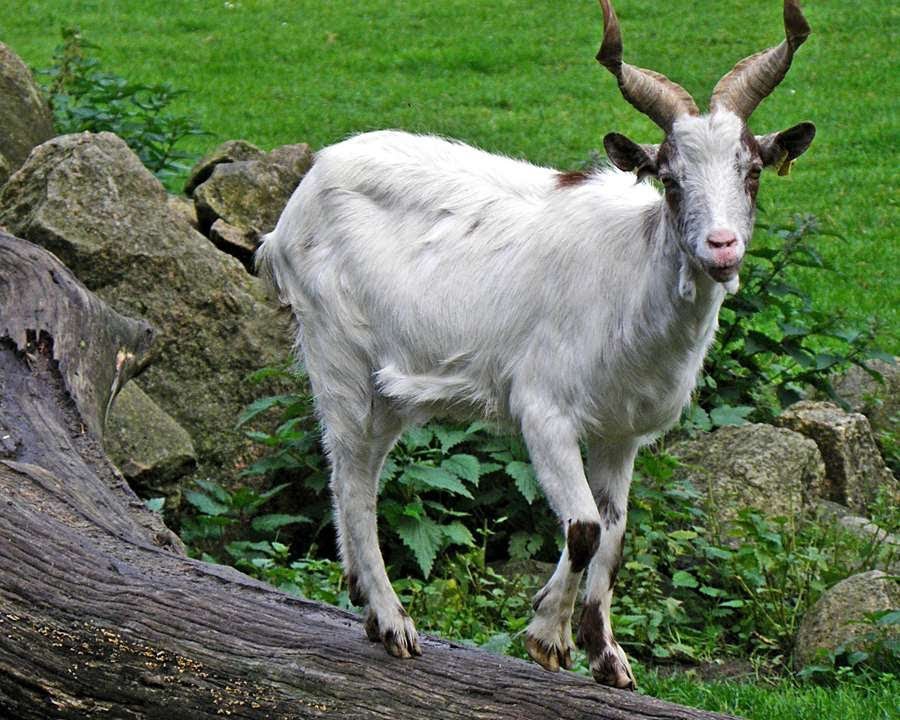 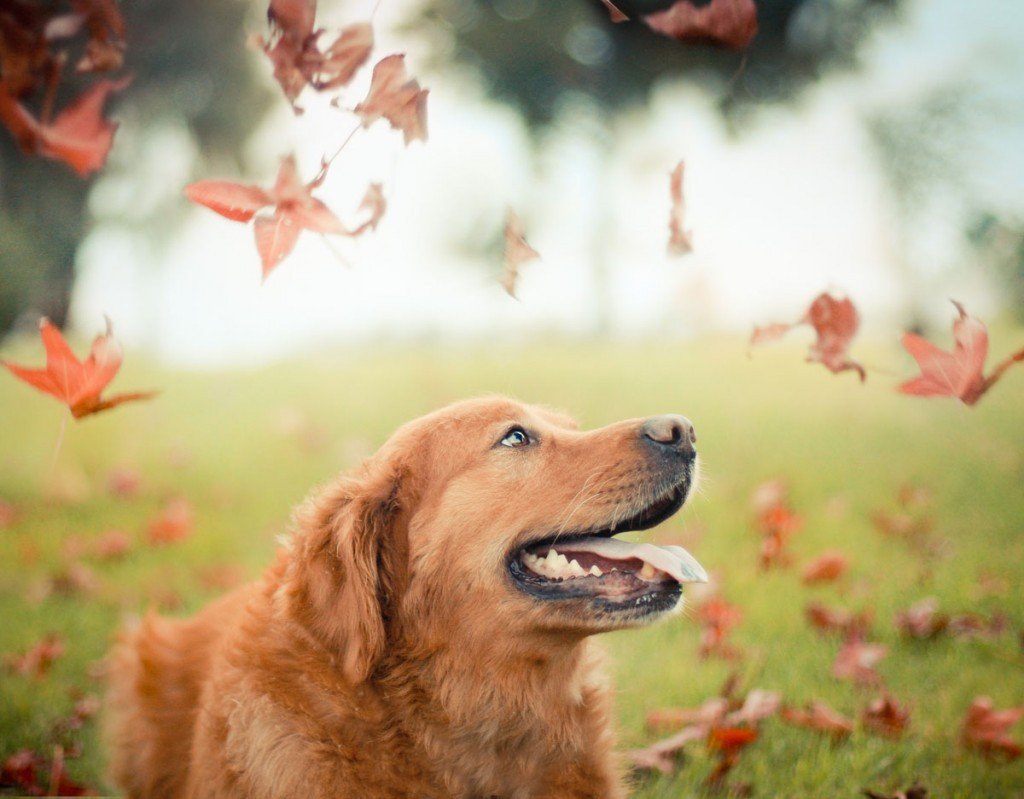 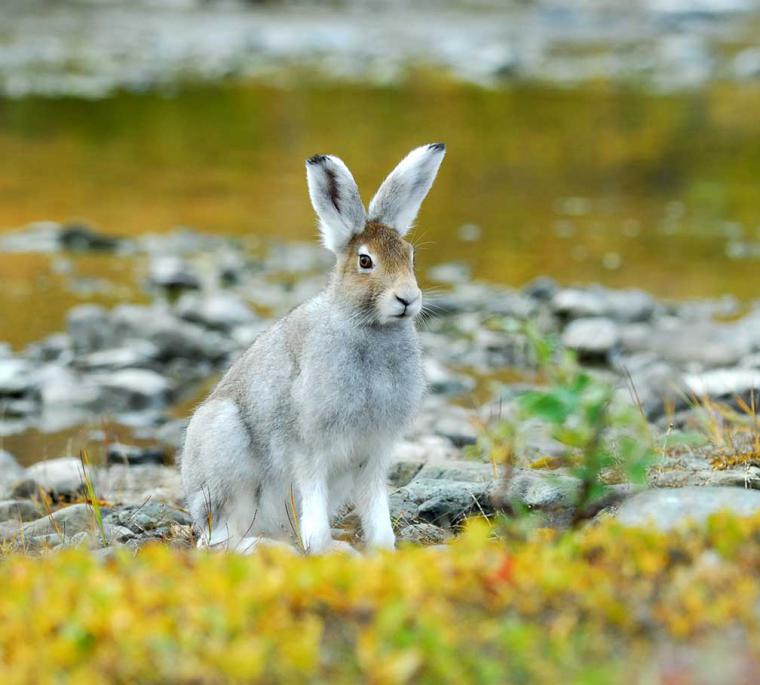 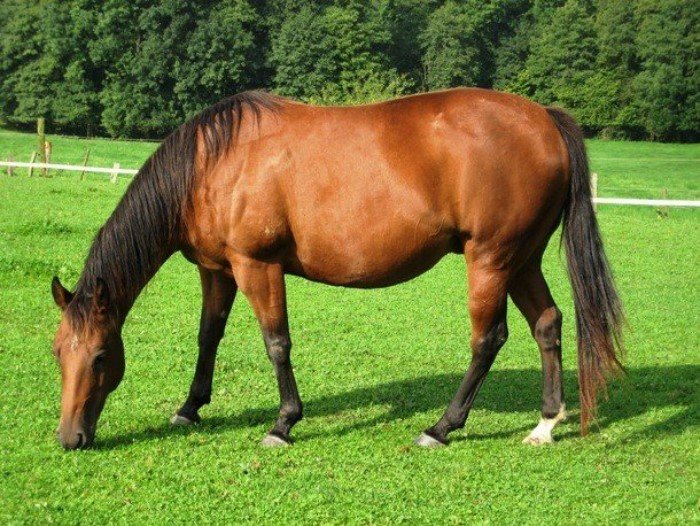 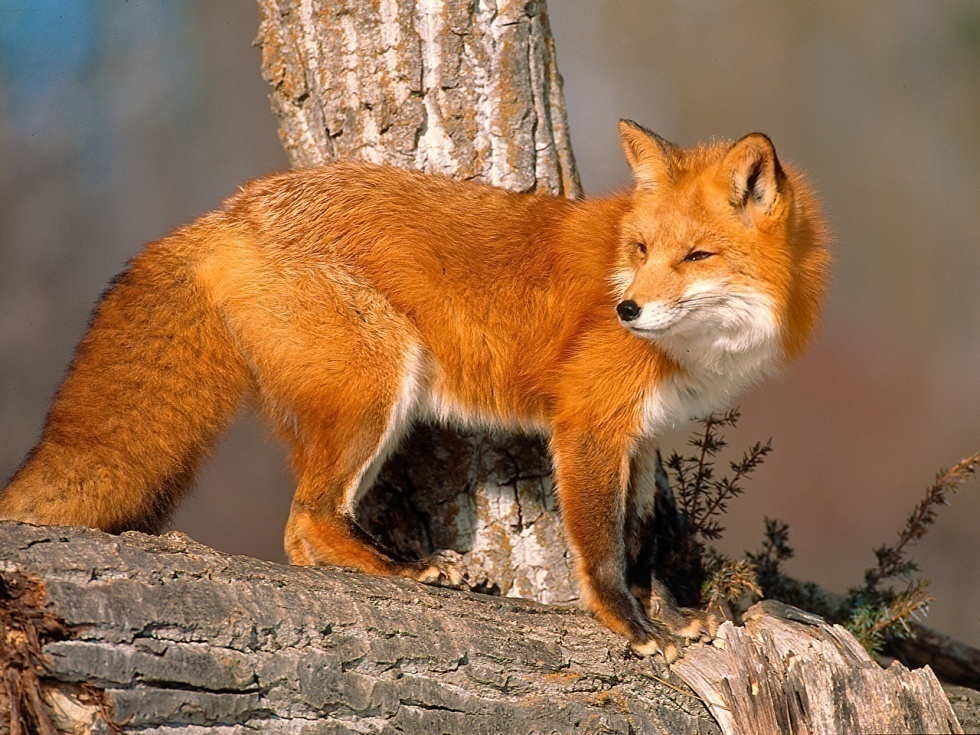 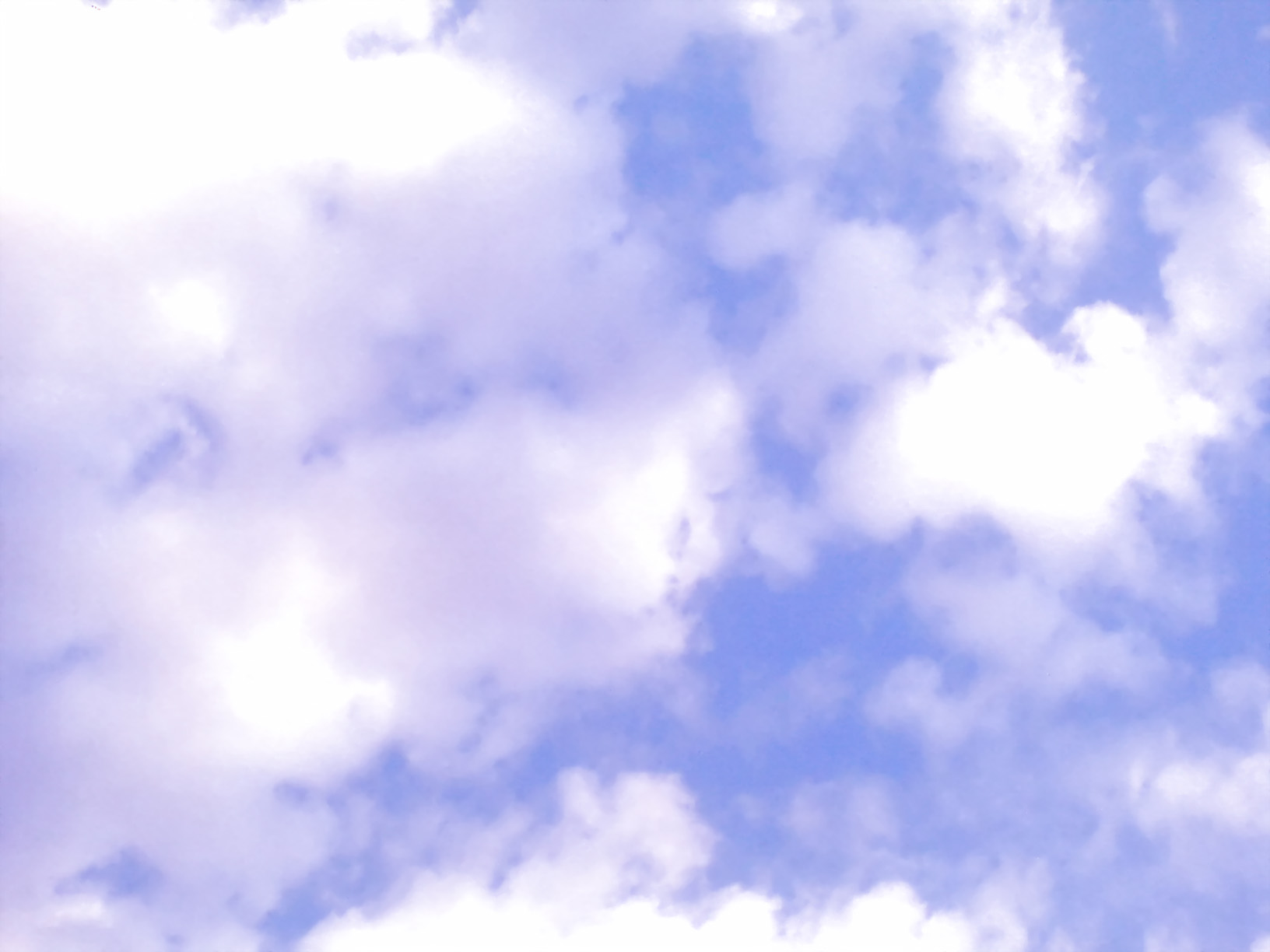 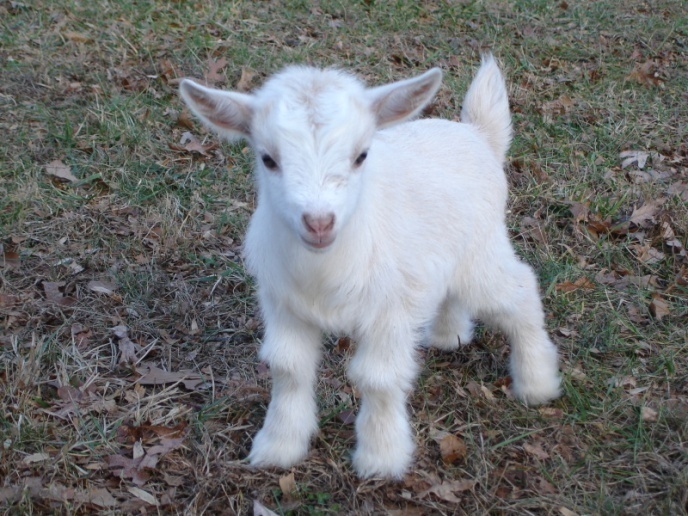 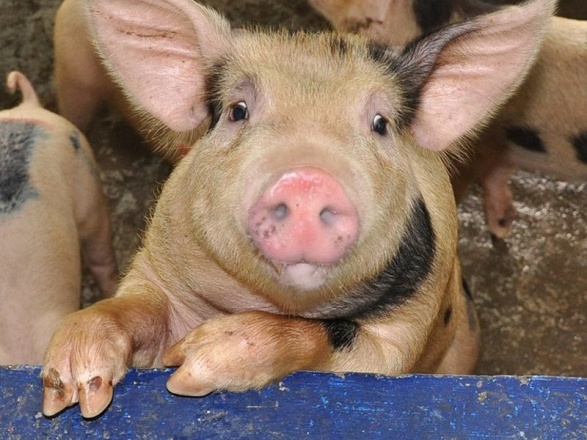 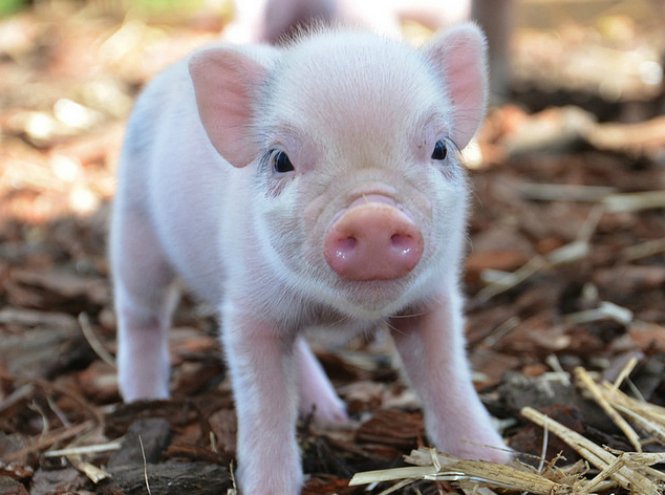 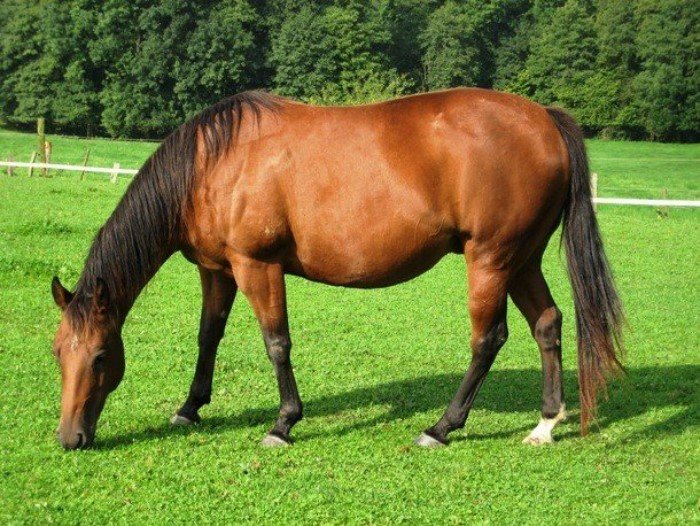 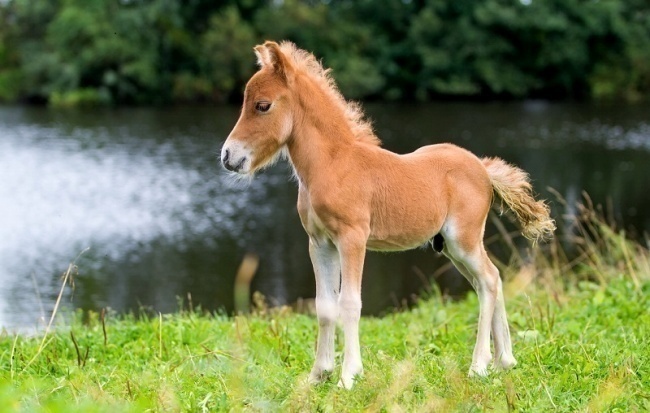 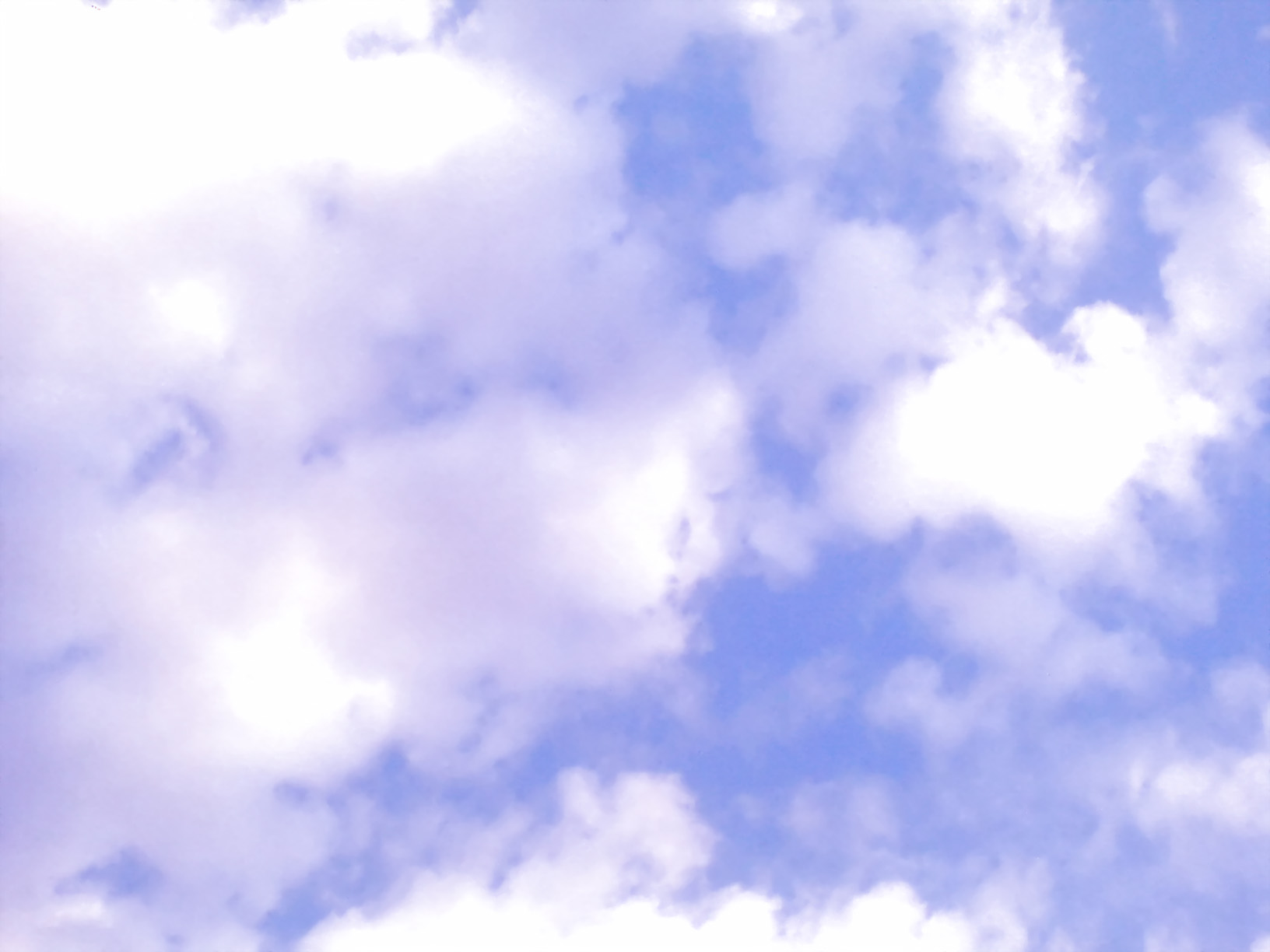 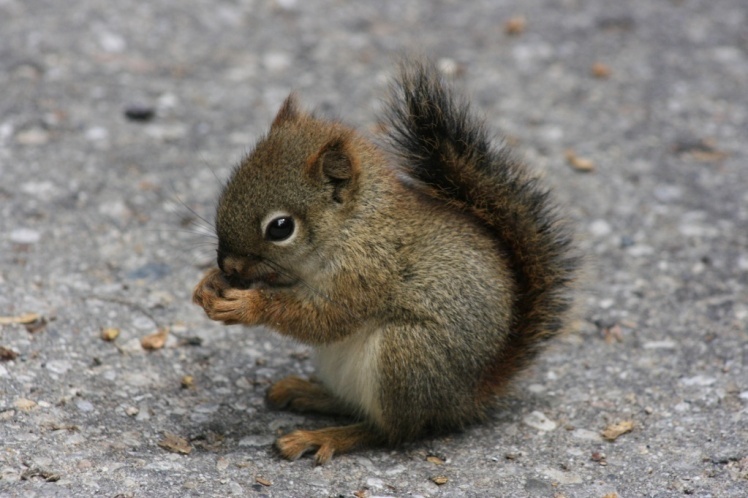 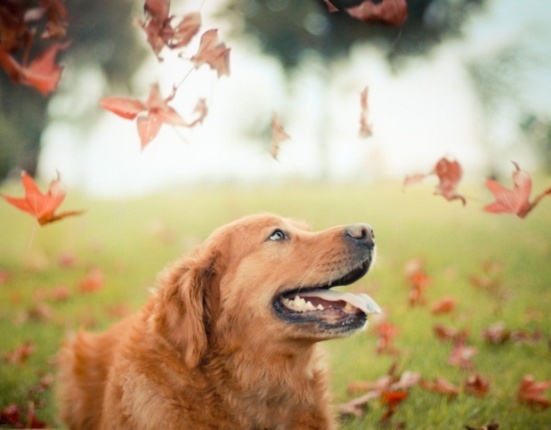 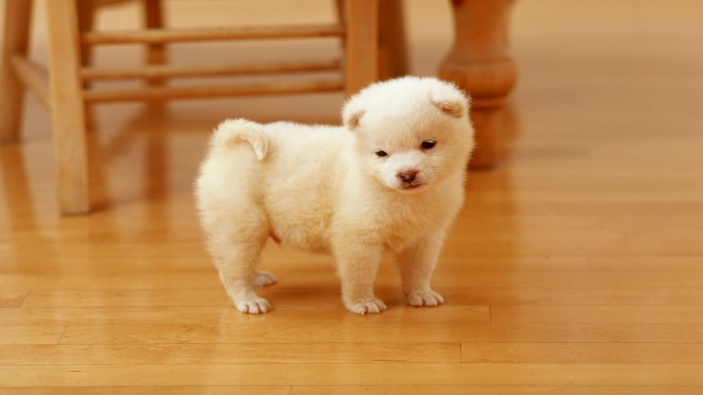 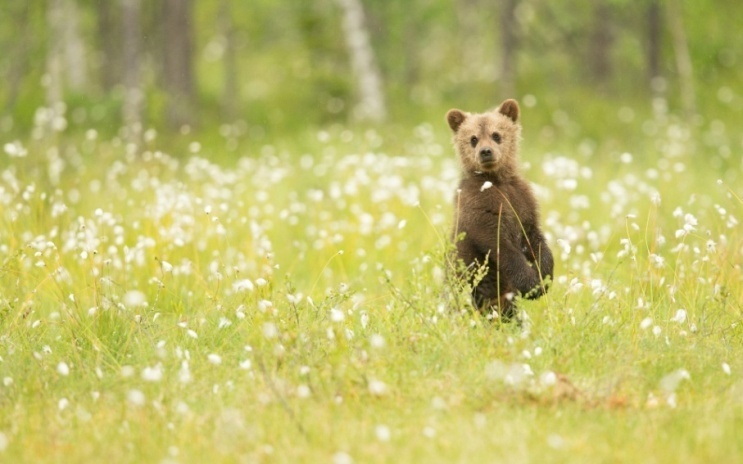 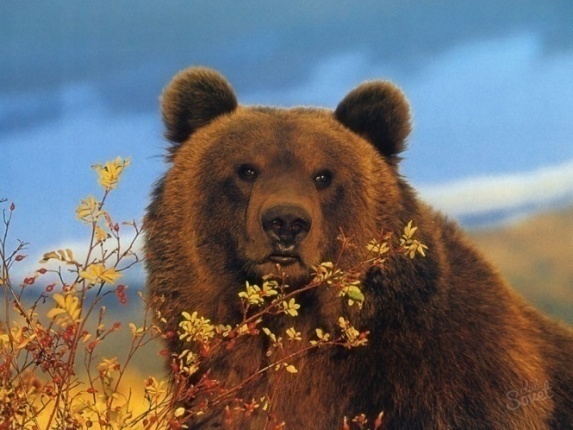 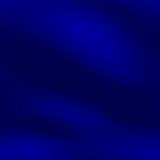 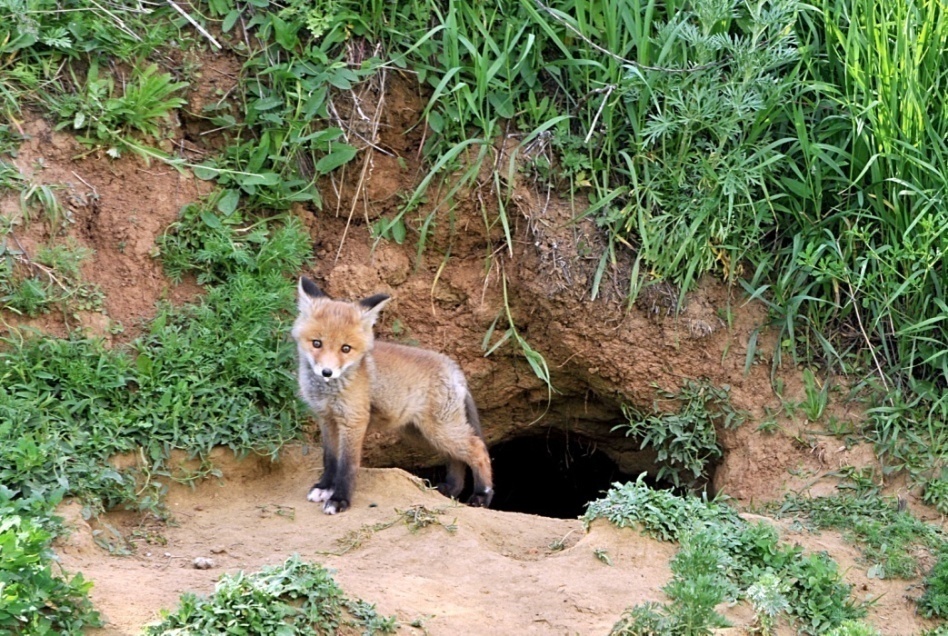 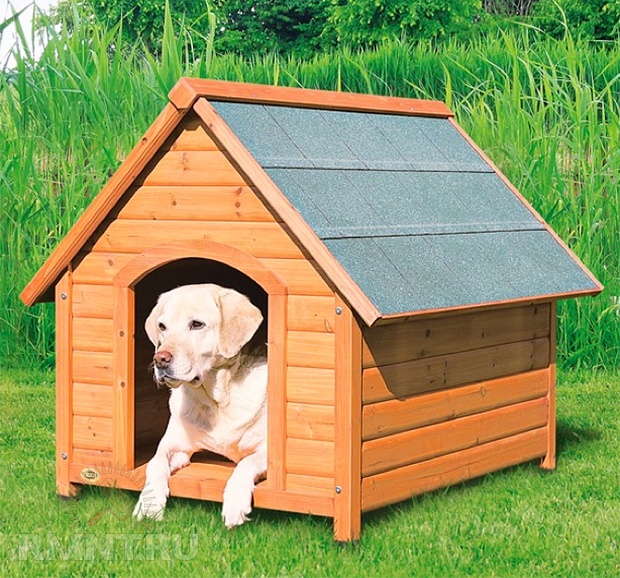 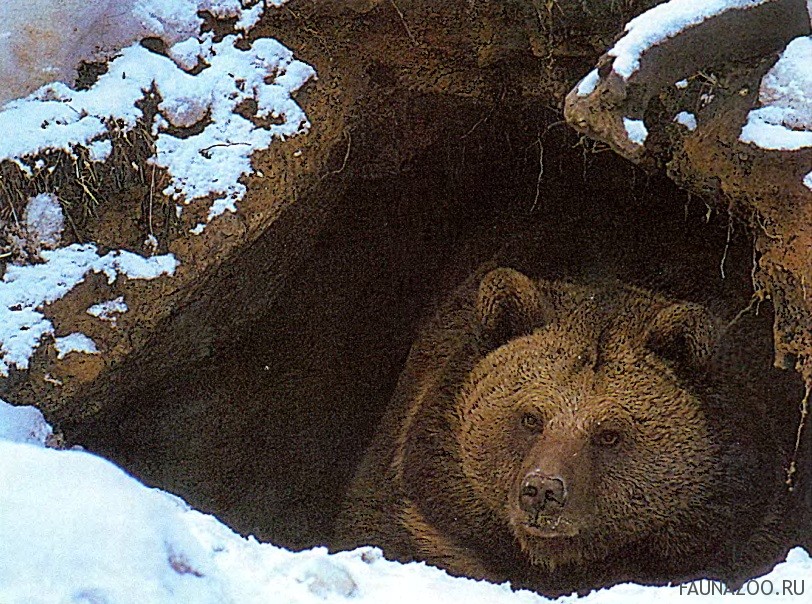 зайчат
1. У ребят, что у                               по два зуба.2.У                          всегда одна песенка.3.И                       около своей норы смирно живёт.4.Хозяин в дому, что                               в бору.5.              и медведя из берлоги выживет.6. Давно                        умылась, а гостей нет.7. От                          визгу много, а шерсти мало.8. И                                помнит, кто её кормит.
волка
лисица
медведь
Еж
кошка
свиньи
собака
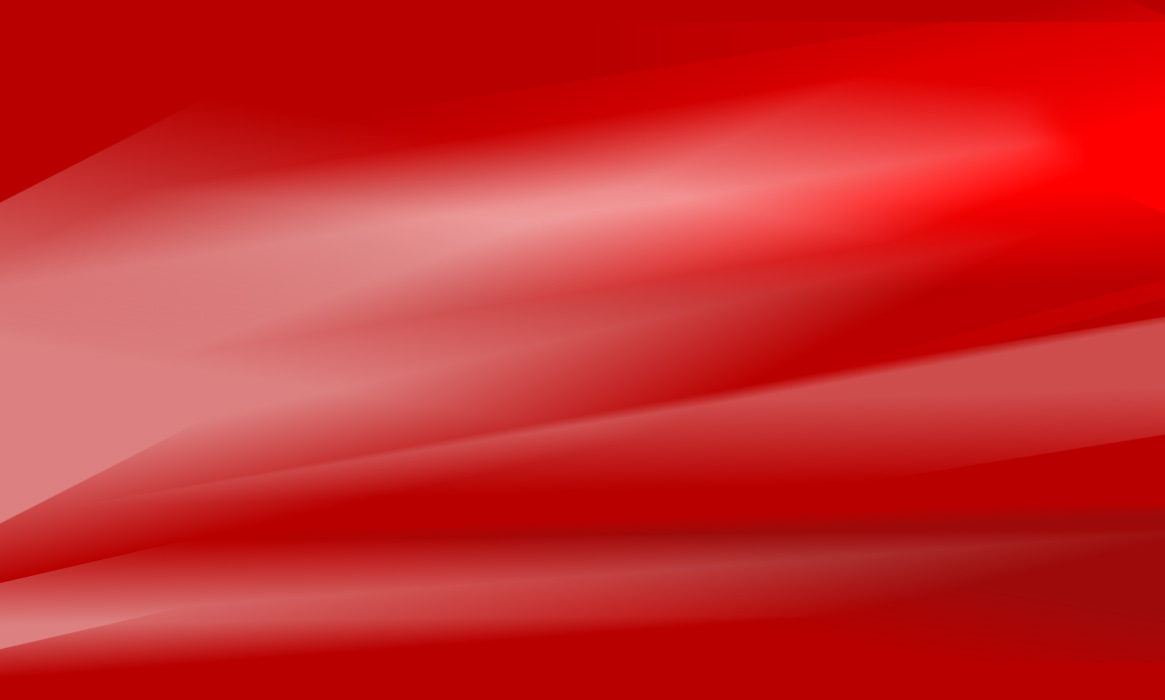 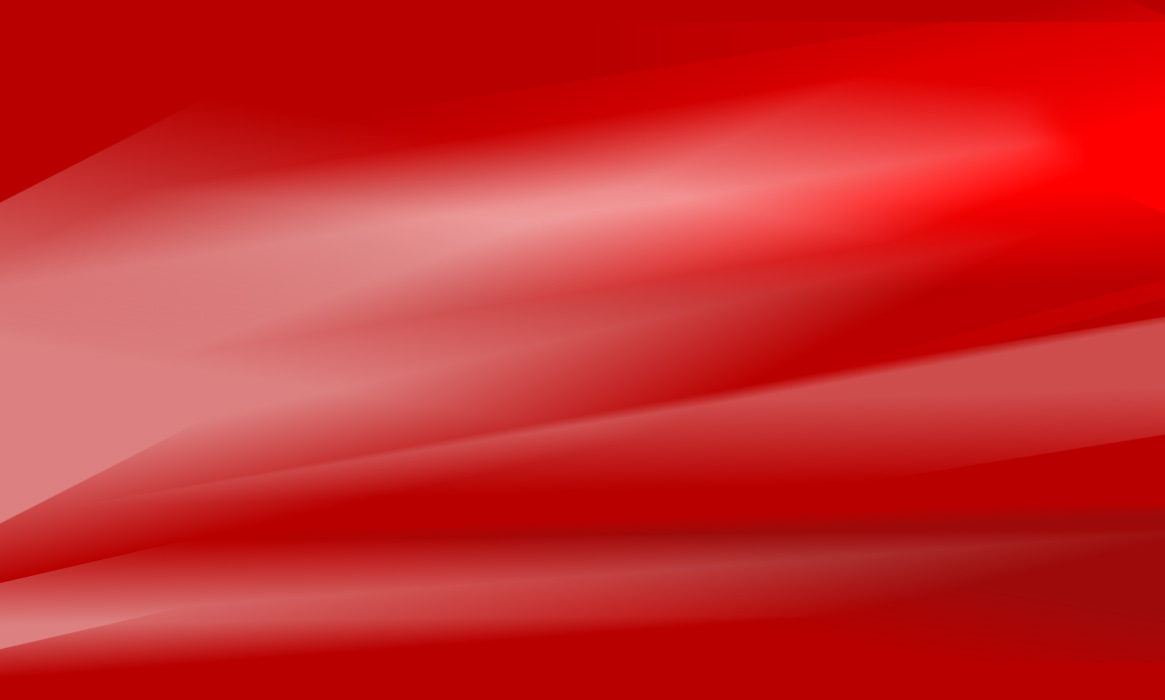 Почему некоторых животных заносят в Красную книгу?

Они не умеют защищать себя. 
Они редкие и исчезающие. 
Они очень красивые.
Спасибо за внимание!